„Katecheza dla ciekawych” jest po fazie testów
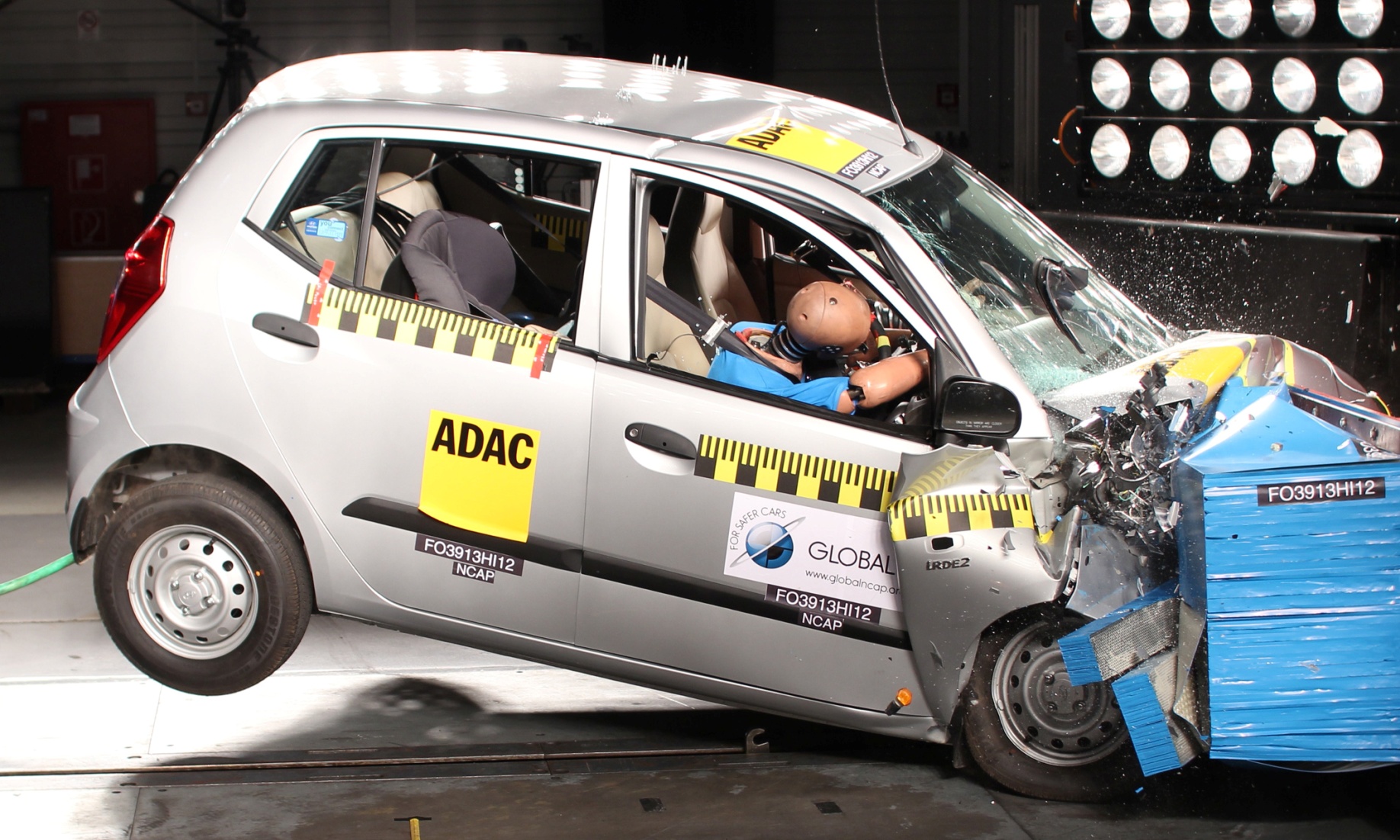 Katecheta						Katecheza
Uczeń
Katecheta					                  Uczeń
Katecheza
Konkretne metody i narzędzia

Uruchamiają ucznia w sferze intelektualnej, emocjonalnej, werbalnej a czasem również fizycznie

Czyli uruchamiają go całego od stóp do głów
Nawet uczniowie, którzy zachowują się jak niemowy – również mówią
Katechecie spada ciśnienie
Bo nie wytwarza się opór

A konfliktom nie chce się być na takiej katechezie
Katecheta zmienia się z „wykładowcy eksperta” w moderatora
Uczeń również zmienia się w moderatora
Mamy więc na lekcji samych moderatorów – którzy dużo ze sobą rozmawiają i się słuchają.
Katecheta ma w zanadrzu niezwykle groźną i tajną broń – cały arsenał dziwnych pytań
Dzięki którym uczeń mówi „to” co chciał mu powiedzieć nauczyciel poprzez swój elegancko przygotowany wykład
Bo nie o to chodzi, żeby uczeń „kupił” to co ja mówię


Tylko o to, żeby uczeń sam powiedział to, co chcę Mu „sprzedać”
Tutaj chodzi o to – by uczeń nie był ciągle przekonywany do „czegoś”

Ale żeby mógł o tym „czymś” inaczej usłyszeć, zobaczyć, poczuć, wypowiedzieć  się i wybrać
Otwartość
Lekkość
Radość
Szacunek
Rozmowa
JEZUS
Słuchanie
Brak ciśnienia
Przejrzystość
Zaufanie
Poszukiwanie
Dobry klimat
Podstawa programowa
Pytania
„Lekcje prowadzone przez Pana katechetę są znacznie lepsze od zwykłej katechezy,  ponieważ są prowadzone w sposób ciekawy, pomysłowy i odbiegający od standardowego schematu . Sprawia to że każda lekcja jest wyjątkowa i odróżnia się od pozostałych, a co za tym idzie  staje się ciekawsza dla uczniów i łatwiejsza w odbiorze. Standardowe katechezy są prowadzone w sposób schematyczny i prawie niczym się nie różnią. Z tego powodu są nudne i nie przyciągają zainteresowania młodych ludzi, natomiast Pan katecheta prowadząc je z entuzjazmem i fajnym podejściem nawiązuje kontakt z uczniami co prowadzi do tego, że chce się przychodzić na te lekcje, a nie jest to tylko kolejna godzina którą trzeba przesiedzieć.”		
										Adam Fiszer